AL Kuraymat solar 
power plant
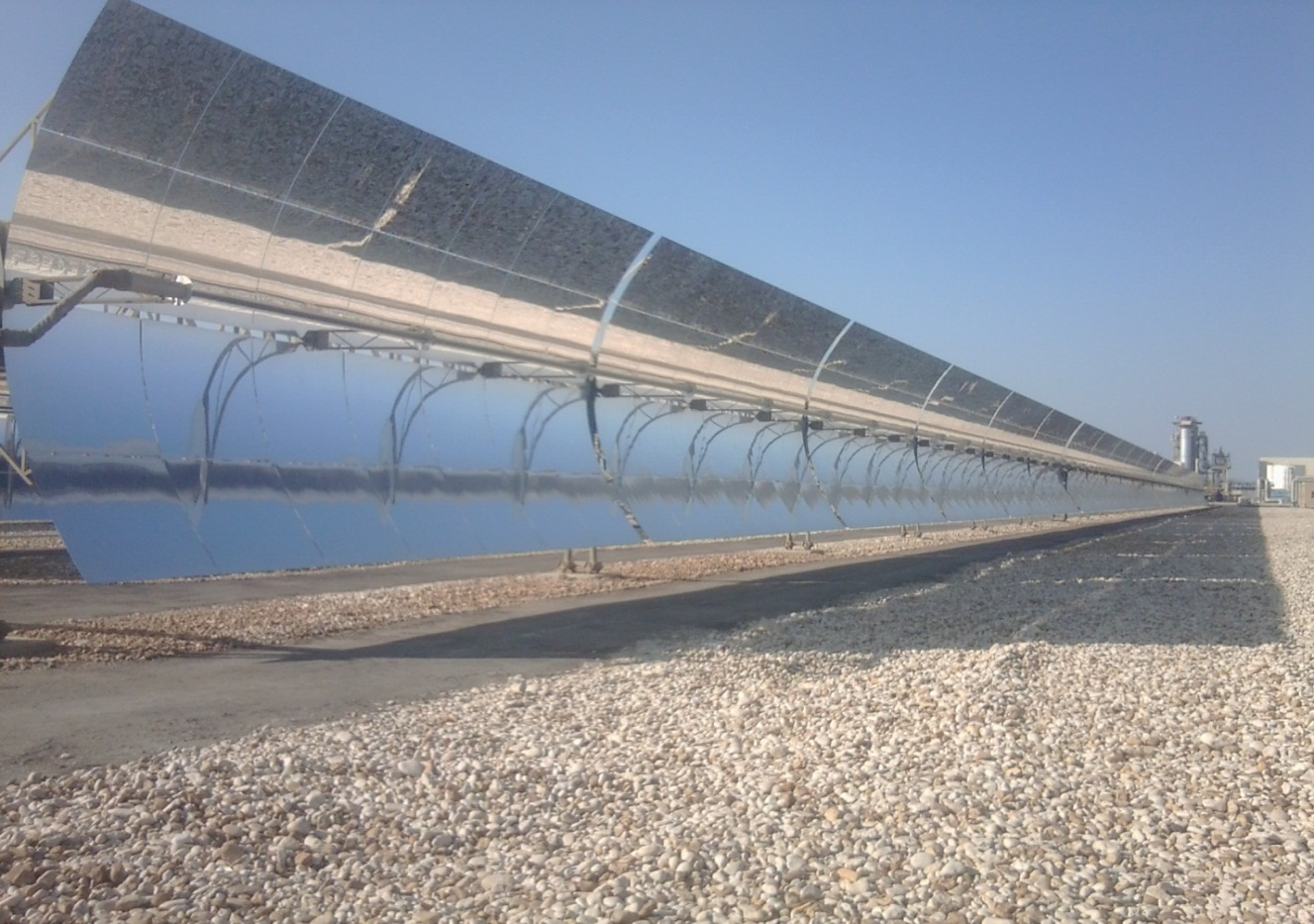 introduction
Basic definitions
 and principles
Financial support
location
Overview
Technical details
Prepared by: Bassem Sobaih     ©2014
Introduction
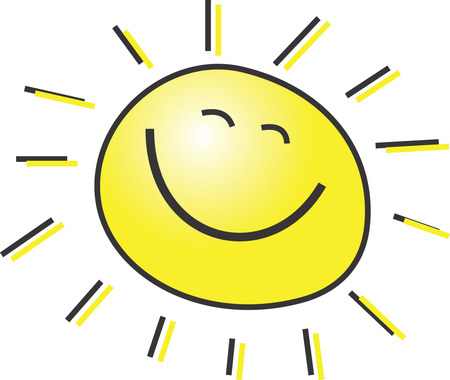 Why Solar Energy is Important to us?
Fossil fuels, like gas and oil, are not renewable energy. Once they are gone they can't be replenished.
Fossil fuels create massive pollution in the environment. This pollution affects waterways, the air you breathe, and even the meat and vegetables that you eat.
Solar Energy Is a Clean and renewable  Energy
So… who is the first ?
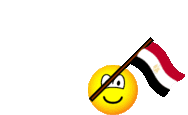 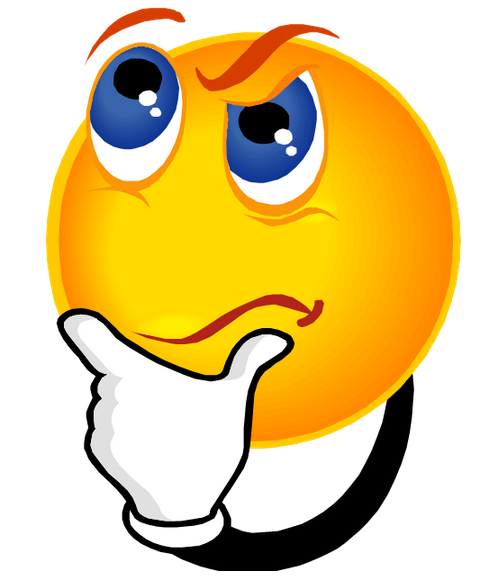 The world’s first solar thermal power station was build by Shuman in Maadi, Egypt (1991). Shuman’s plant used parabolic troughs to power a 60-70 horsepower engine that pumped 6,000 gallons of water per minute from the Nile River to adjacent cotton fields.
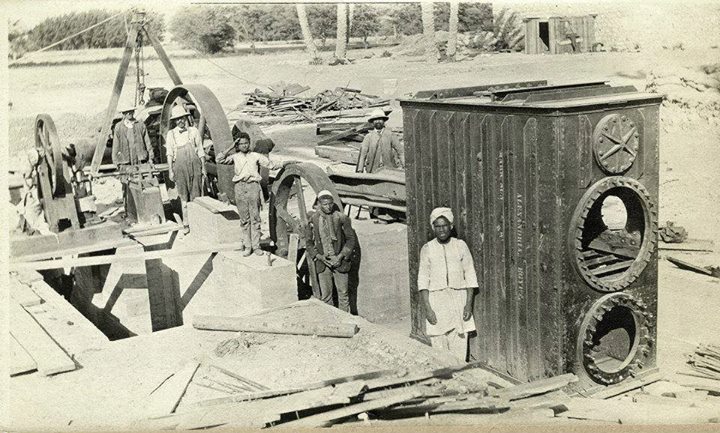 Basic definitions and principles
Turbine
a rotary mechanical device that extracts energy from a fluid flow and converts it into useful work. 

A turbine is a moving part called a rotor assembly, which is a shaft or drum with blades attached. 

Moving fluid acts on the blades so that they move and impart rotational energy to the rotor.

Gas, steam, and water turbines usually have a casing around the blades that contains and controls the working fluid
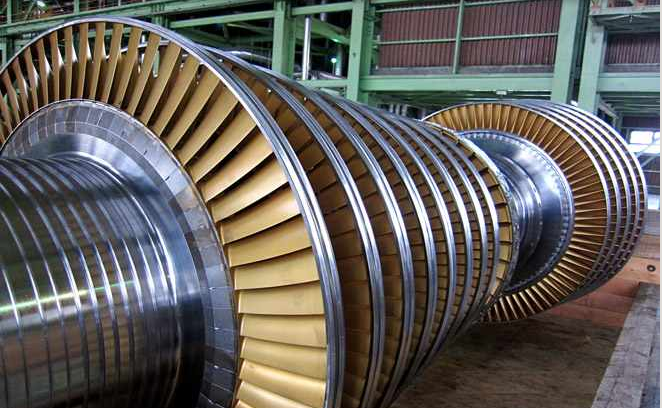 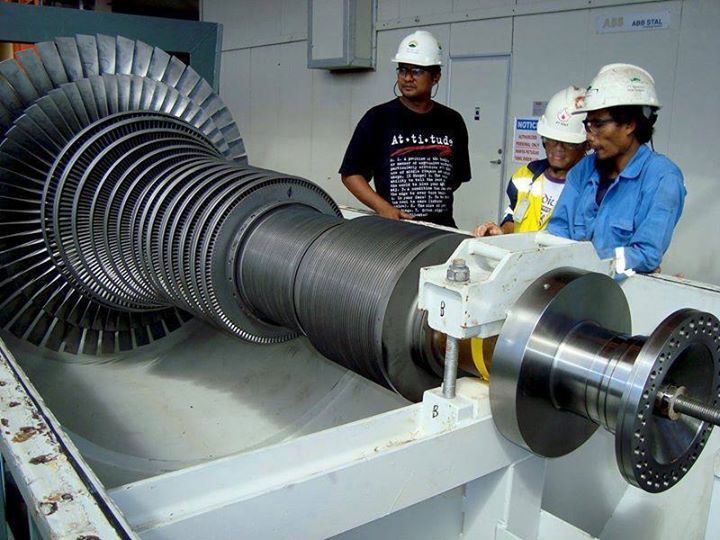 Solar collectors 
(mirrors)
A collector is a device for capturing solar radiation.
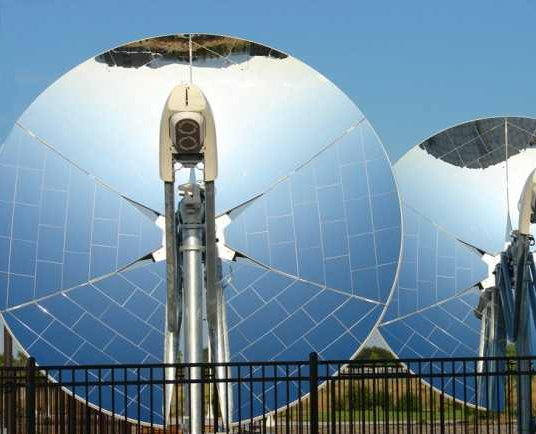 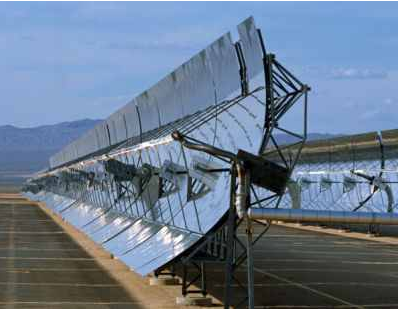 How does it work?
Simply by concentrating the sun radiation and reflect it to the absorber tube which the oil passing through
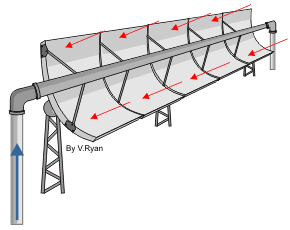 The location of kuraymat project
The Kuraymat project is located at about 95 miles south of Cairo, on the eastern side of the river Nile.
A gas pipeline, which supplies natural gas to the project, is passing.
The construction site is also passed by A 500 kV power line in the North and a double 220 kV power line in the South East
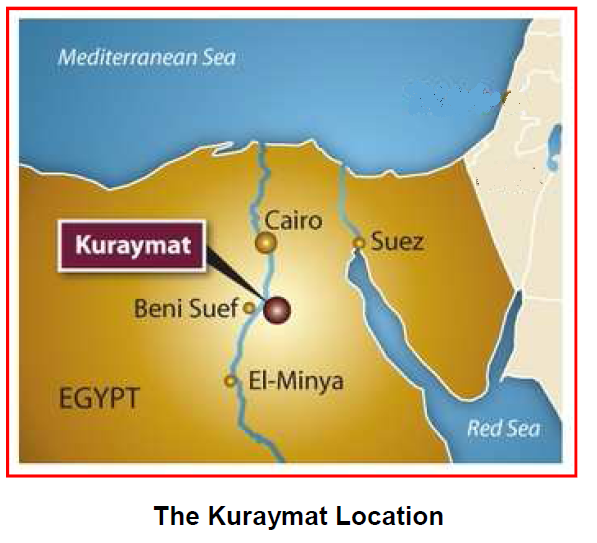 Financial support
The total cost is 340 Million USD
GEF has allocated a grant of 50 million USD to cover a substantial part of the incremental cost 

JBIC has agreed to finance the thermal portion of the plant by about 190 Million USD through a soft loan 

NREA covering the local currency portion required for the project
Overview
The project mainly consists of two islands:
-the solar island
-the combined cycle island
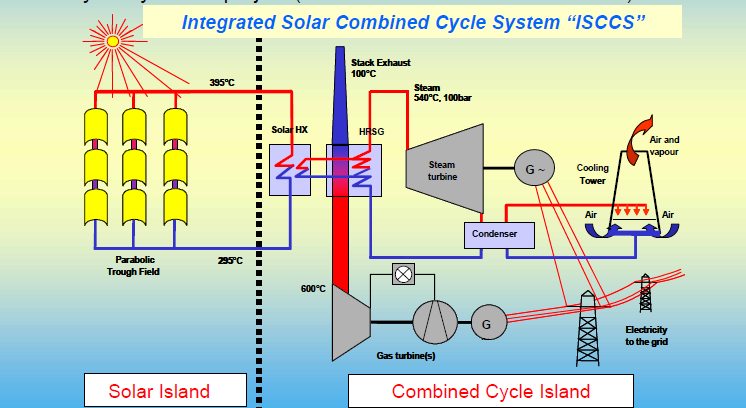 Technical data of solar island
-Number of completed collector loops = 40
-Number of completed collectors per loop = 4
-Number completed collectors = 160
-Number of collectors modules per completed collectors = 12
-Number of the whole collectors modules = 1920
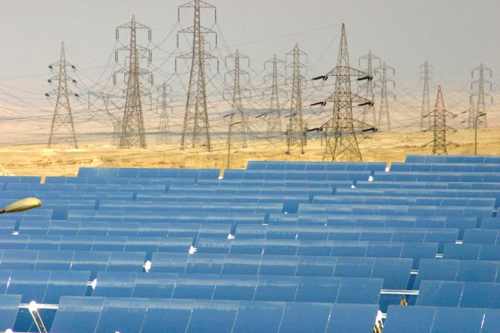 -The loop inlet temperature = 293 

-The loop outlet temperature = 393
-Oil freezing temperature of 12⁰c  and evaporate at 420⁰c
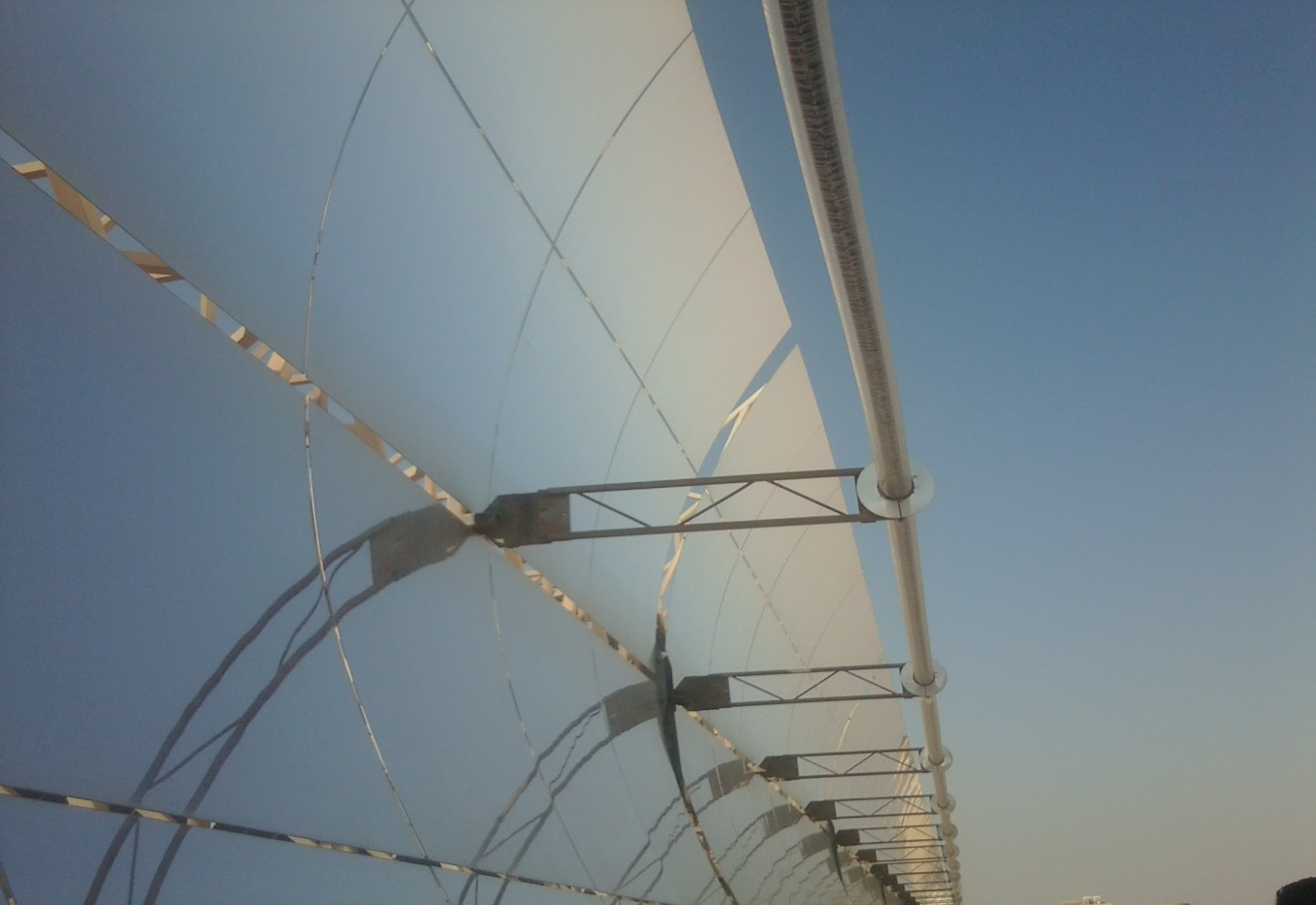 The absorber tube
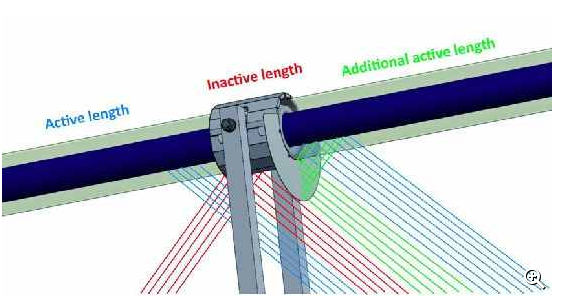 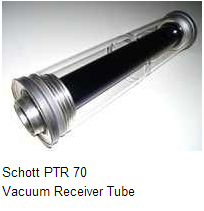 -Manufactured from high temperature resisting aluminum alloys

-uses an improved highly selective vacuum deposited absorber coating in order to guarantee the lowest thermal emissivity in the market while maintaining excellent absorption of solar energy for conversion 
to heat
High corrosion stability
High pressure resistance
High heat conductance
mirror cleaning vehicle
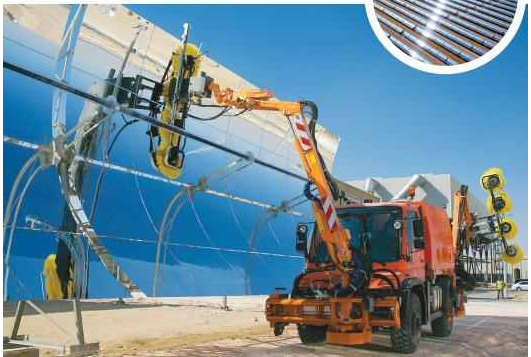 General technical data
Engine:                             2.91 Turbo Diesel

Drive:                                4x4

Maximum speed:           40Km/h

Tank volume:                   3.3 m³ 

Water pressure:              200 bar

Mirror cleaning:               spray bow / brushes

HCE cleaning:                    hand gun
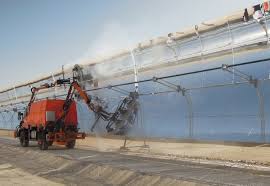 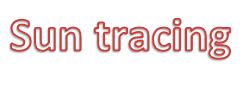 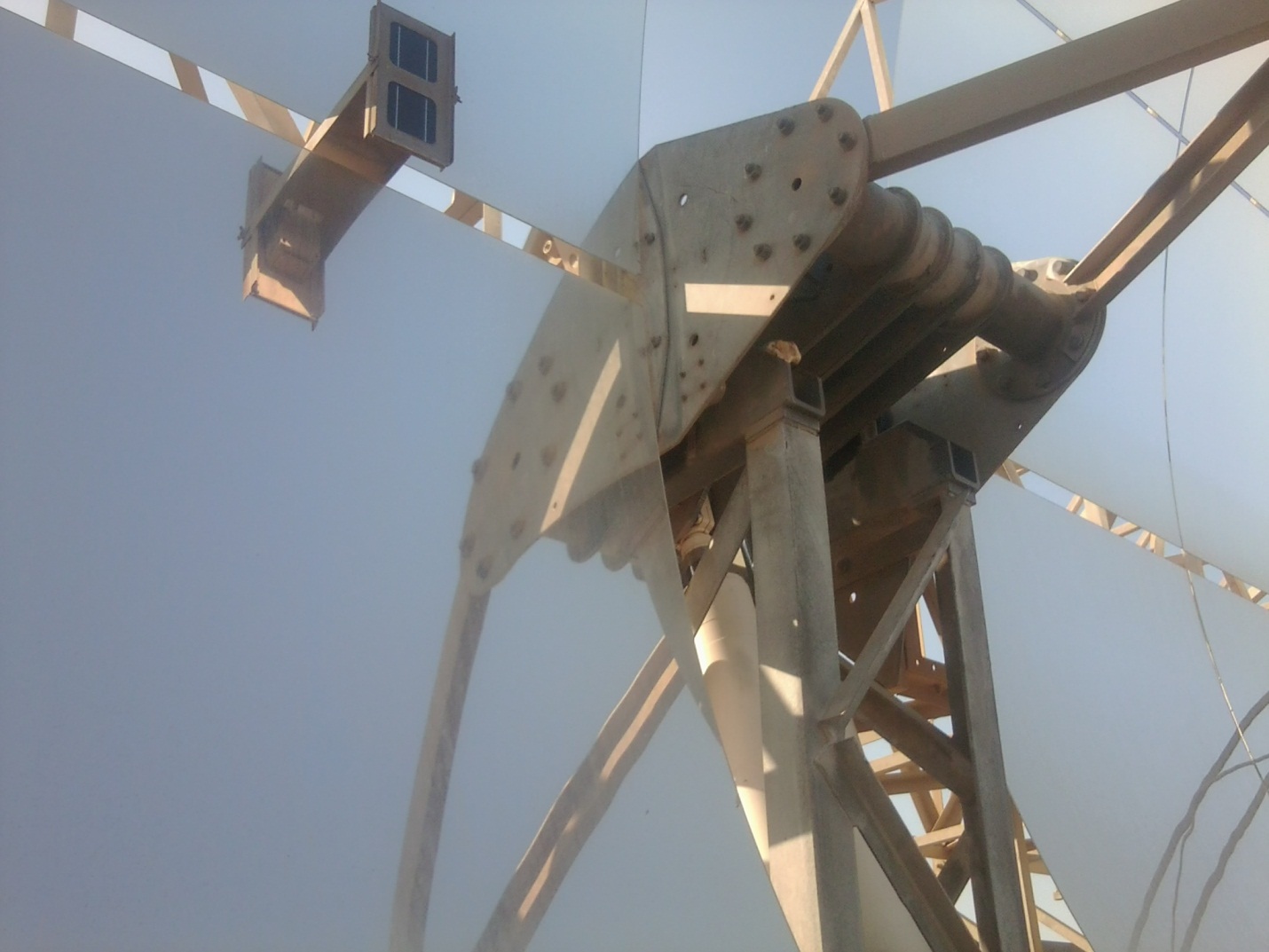 By using hydraulic system  consist of:
-tow pistons 
-One motor (.6 KW)
The photocell detect the sun light and transmit it into signals to the actuator which start running the motor so that the pistons rise or get down according to the direction of sun motion
Technical data of combined cycle
Gas turbine
74-80 MW at 20⁰ c ambient temperature
Efficiency of 20-25 %
Steam turbine
Siemens SST 900
60 MW @50MJ/S solar heat input 
36-40 MW without solar input 
Efficiency of 30-40 %
(The total efficiency of combined cycle is about 55%)
Cooling towers
Evaporative cooling with make-up water from Nile
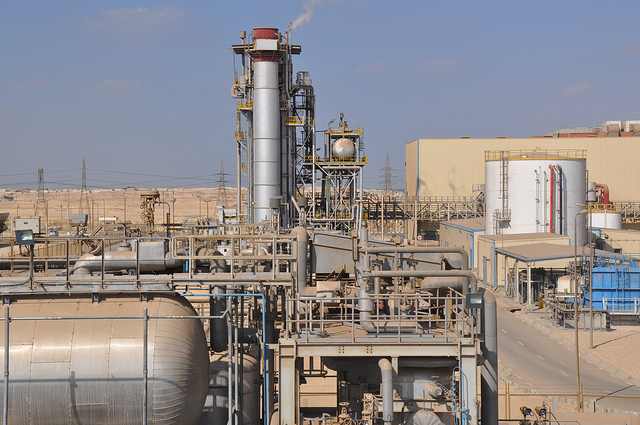 References
Eng.moustafa the responsible of management of the kuraymat station

http://www.nrea.gov.eg
http://www.shamspower.ae
http://www.cced.gov.eg
http://www.moee.gov.eg
http://en.wikipedia.org/wiki/Frank_Shuman
http://www.greenprophet.com/2011/11/exclusive-pics-kuraymat-egypt/
http://www.nrel.gov/csp/solarpaces/project_detail.cfm/projectID=65
Thank you
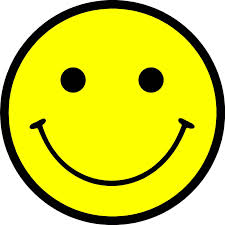